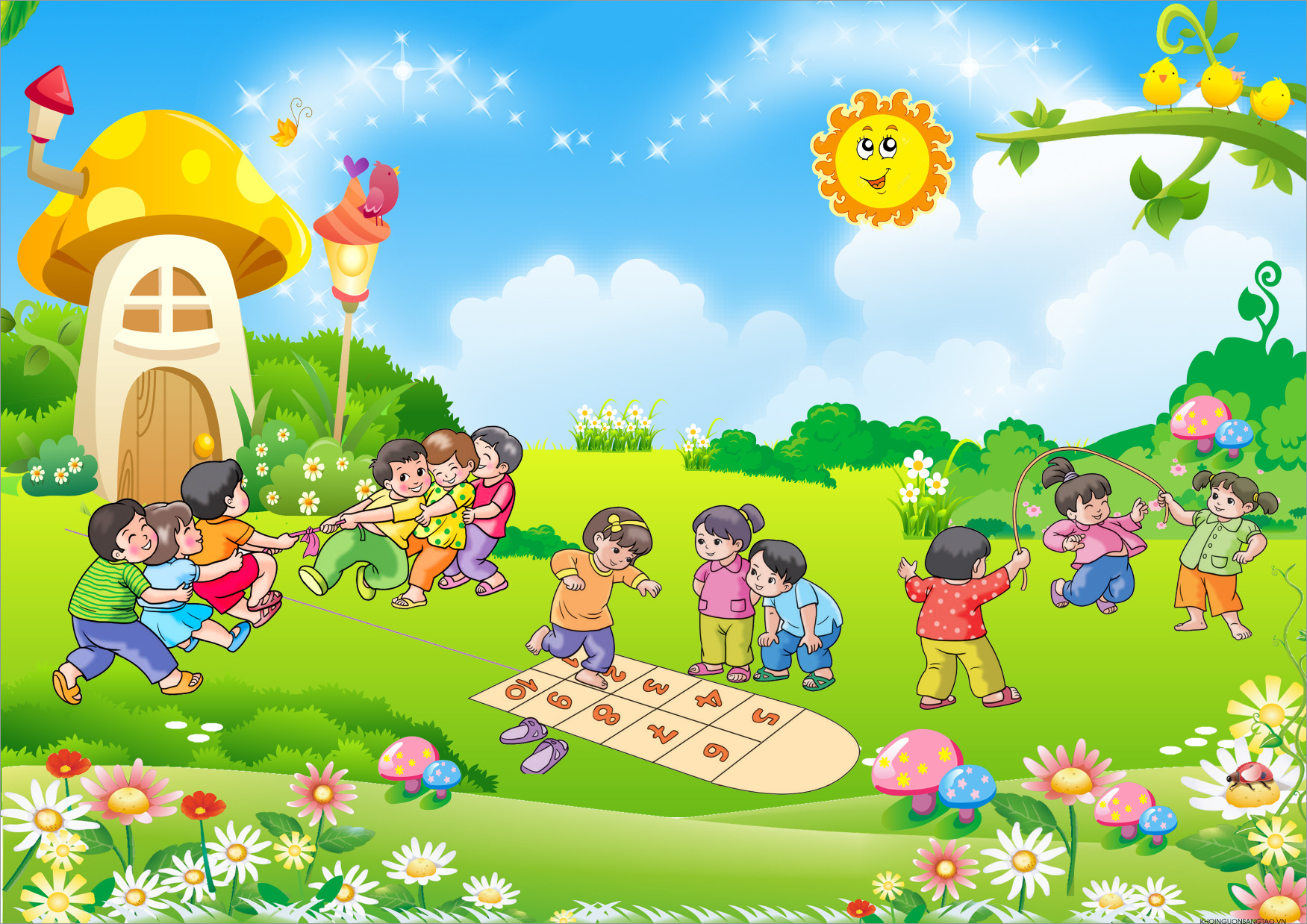 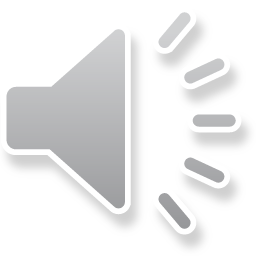 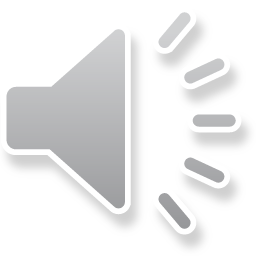 Trò chơi: Tìm Bóng
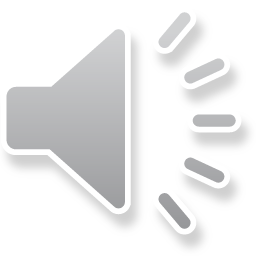 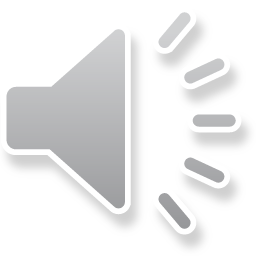 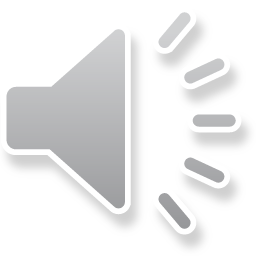 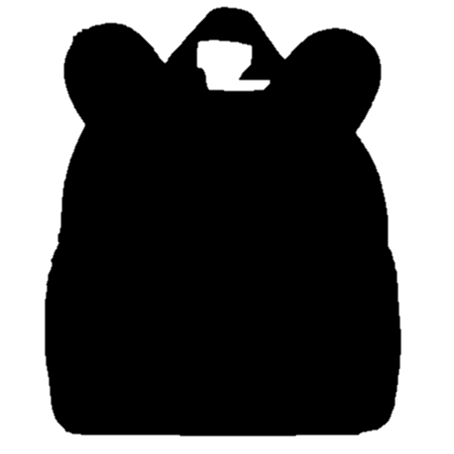 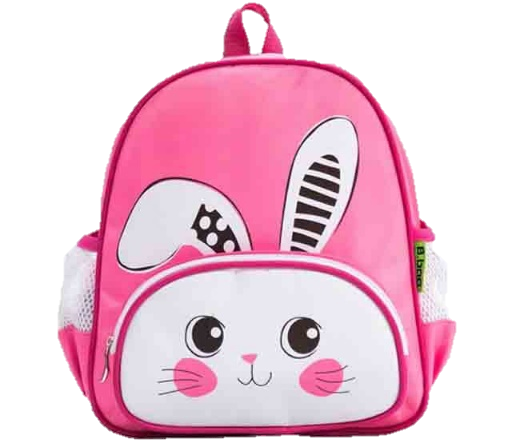 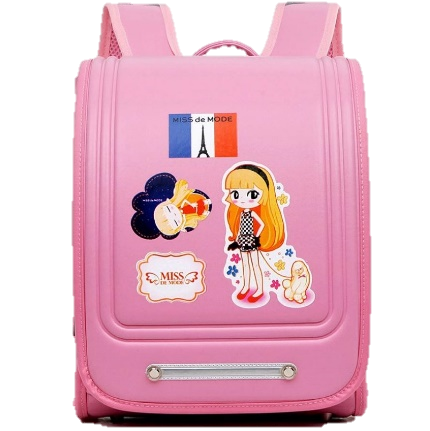 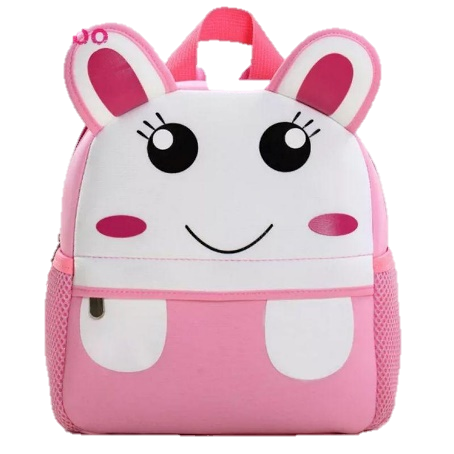 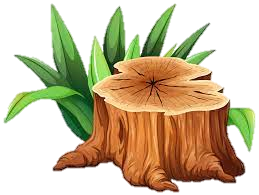 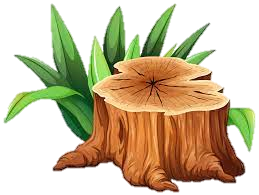 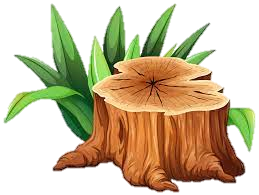 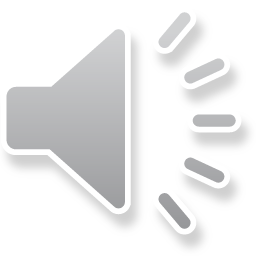 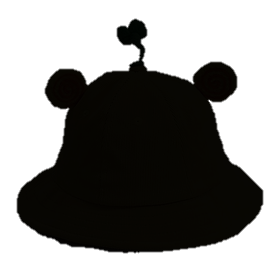 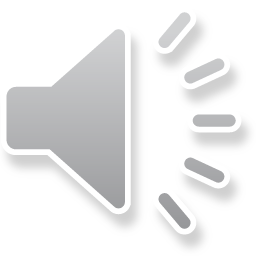 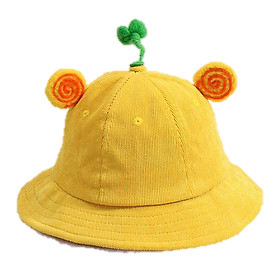 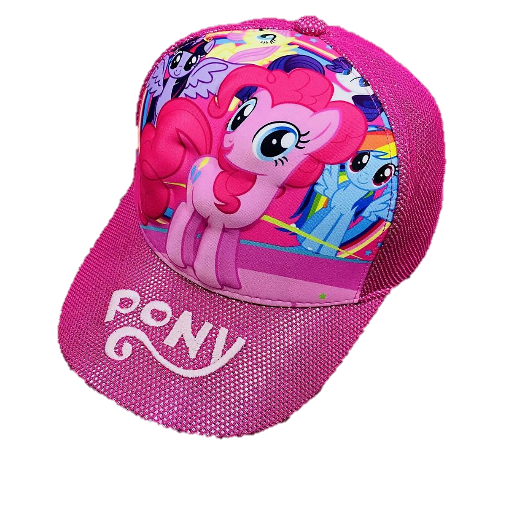 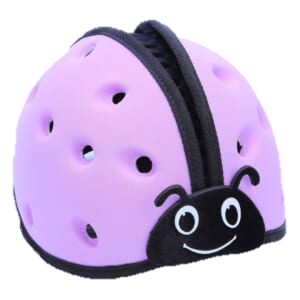 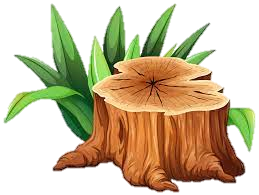 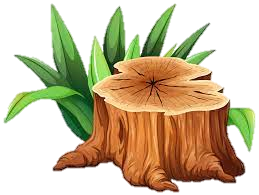 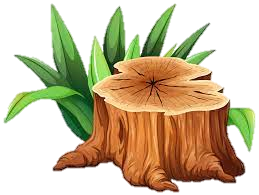 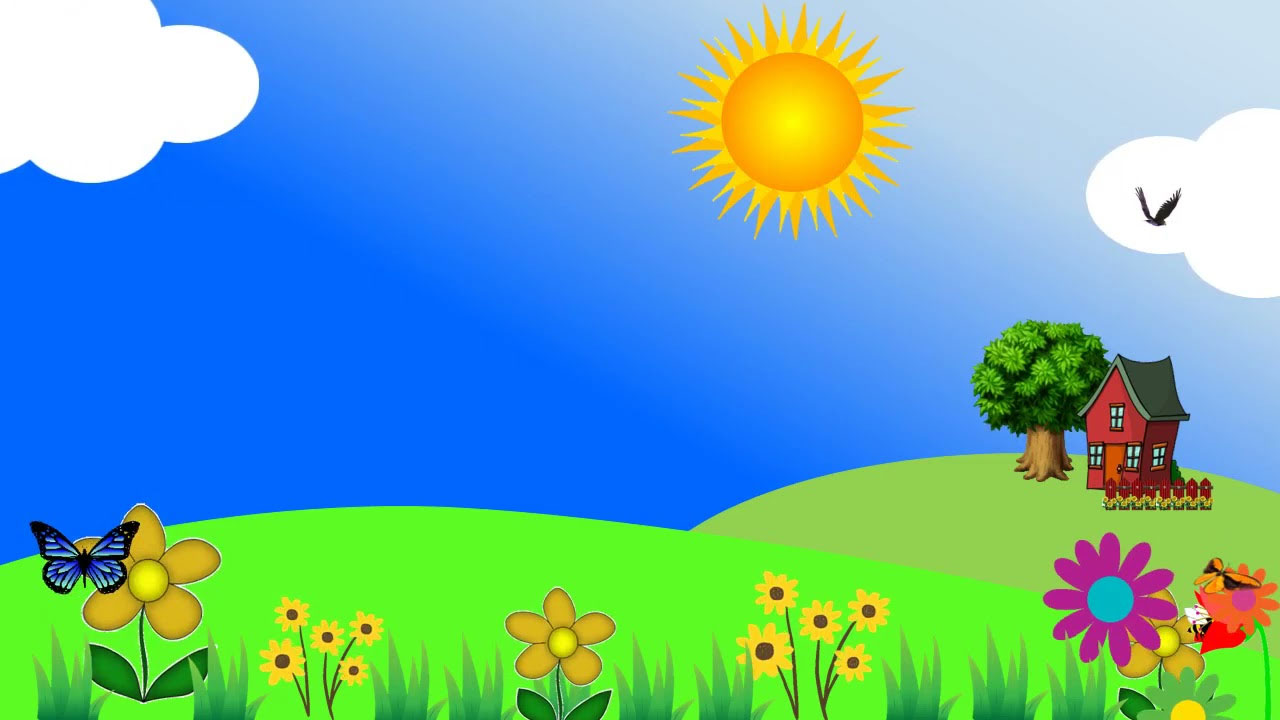 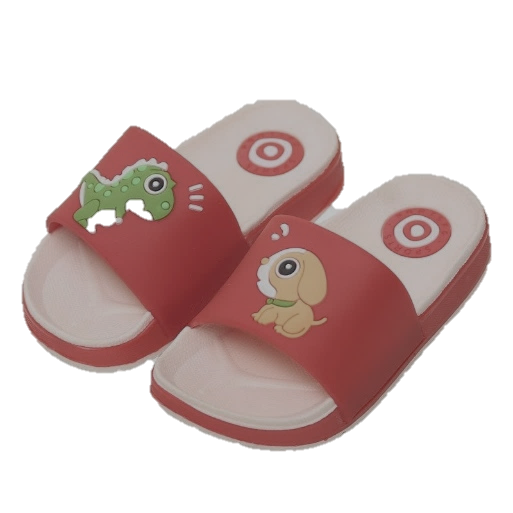 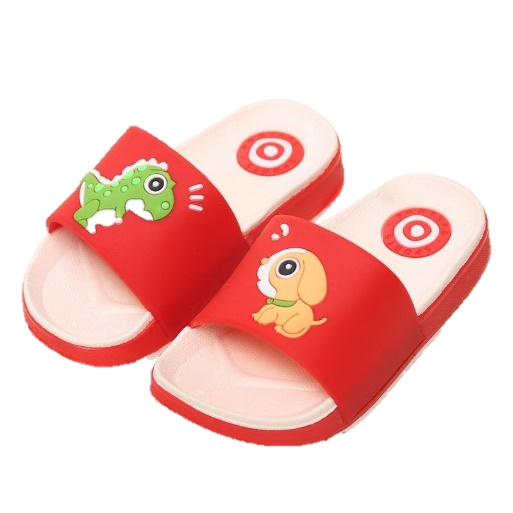 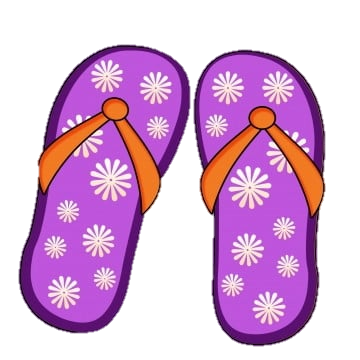 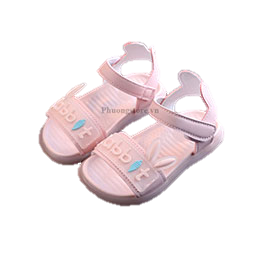 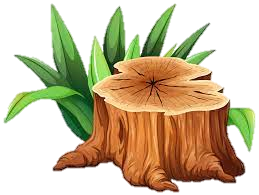 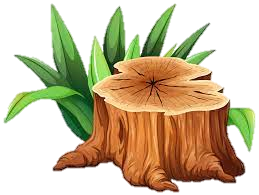 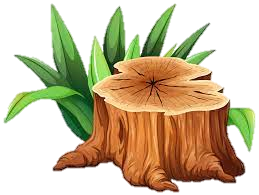